Fig. 1 Proposed relationships between life history and immune defense axes. “Fast-living” species with high ...
Integr Comp Biol, Volume 46, Issue 6, December 2006, Pages 1000–1015, https://doi.org/10.1093/icb/icl049
The content of this slide may be subject to copyright: please see the slide notes for details.
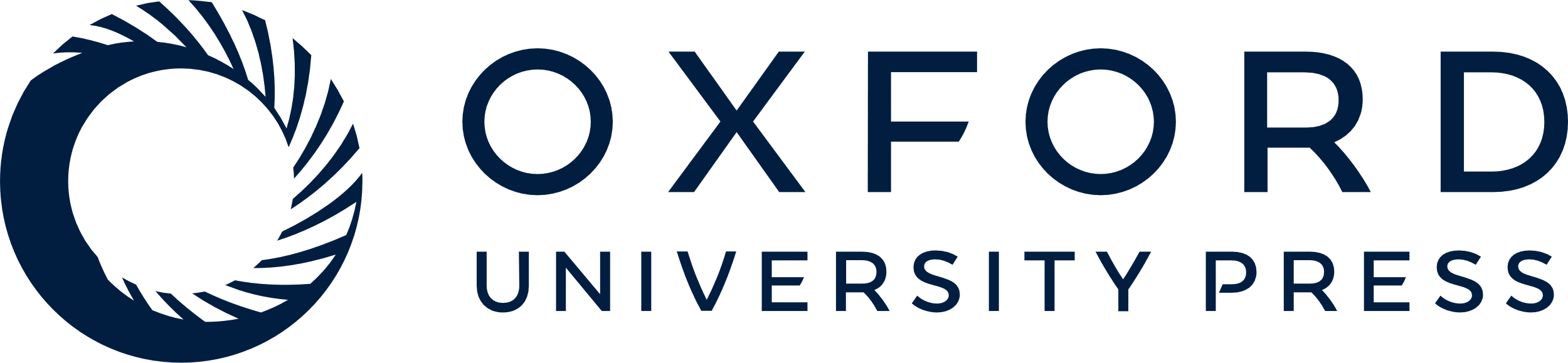 [Speaker Notes: Fig. 1 Proposed relationships between life history and immune defense axes. “Fast-living” species with high reproductive rates and short development times are expected to have less well-developed adaptive immune system than “slow-living” species, and to rely more heavily on nonspecific defenses. Constitutive defenses are predicted to be greater when adaptive defenses are less well-developed, in order to decrease the induction of costly inflammatory responses. Amongst individuals within species and across seasons, a shift toward the specific/less inflammatory side of the axis is expected to accompany increased intensity of reproductive or other effort, to minimize the competition for resources between, for example, reproduction and inflammatory responses.


Unless provided in the caption above, the following copyright applies to the content of this slide: © The Author 2006. Published by Oxford University Press on behalf of the Society for Integrative and Comparative Biology. All rights reserved. For permissions please email: journals.permissions@oxfordjournals.org.]